CONCIENCIA
SILÁBICA

Une las sílabas de la columna de la izquierda con las de la derecha para formar palabras
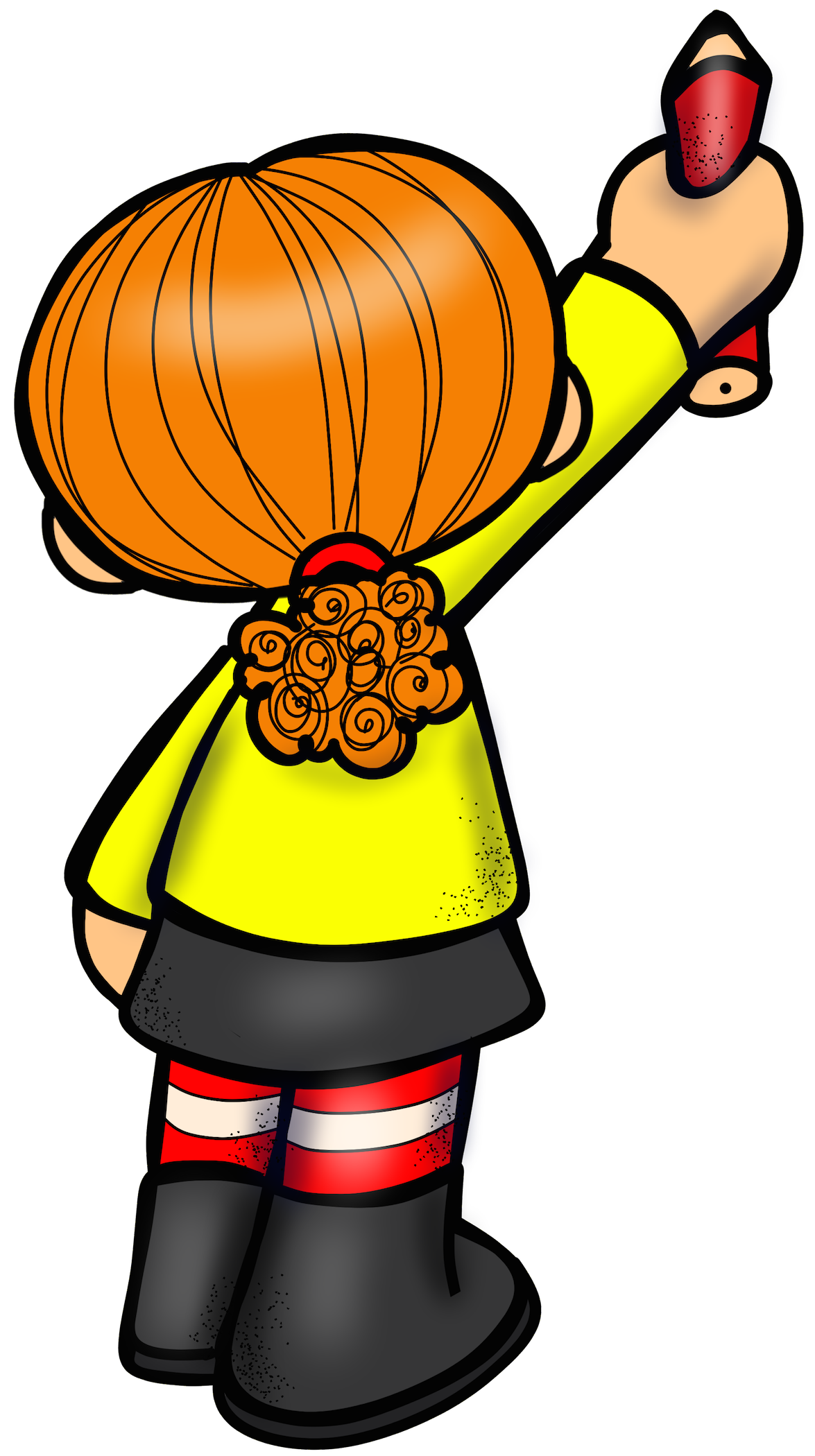 María Olivares para Orientación Andújar